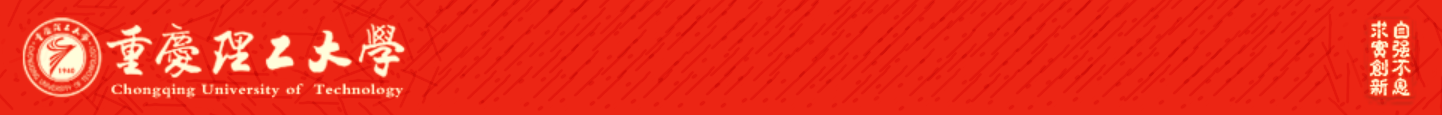 Chongqing University of Technology
ATAI
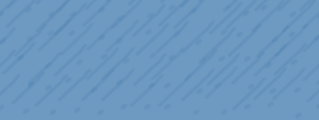 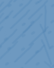 Advanced Technique of Artificial  Intelligence
Chongqing University of Technology
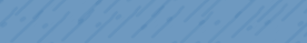 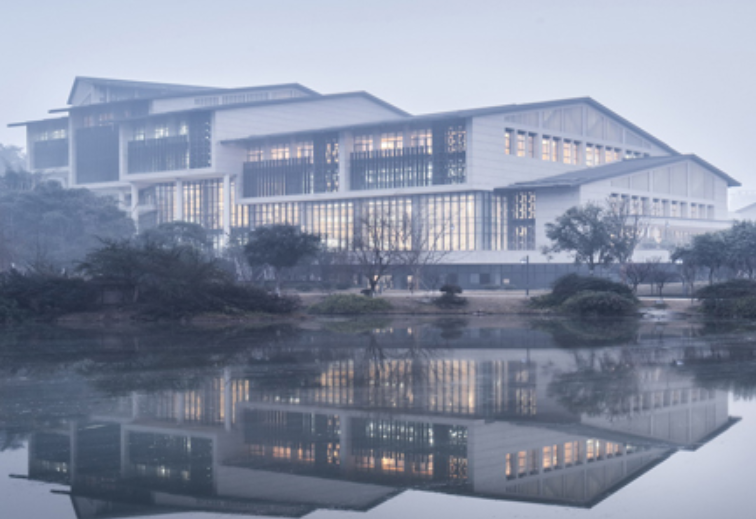 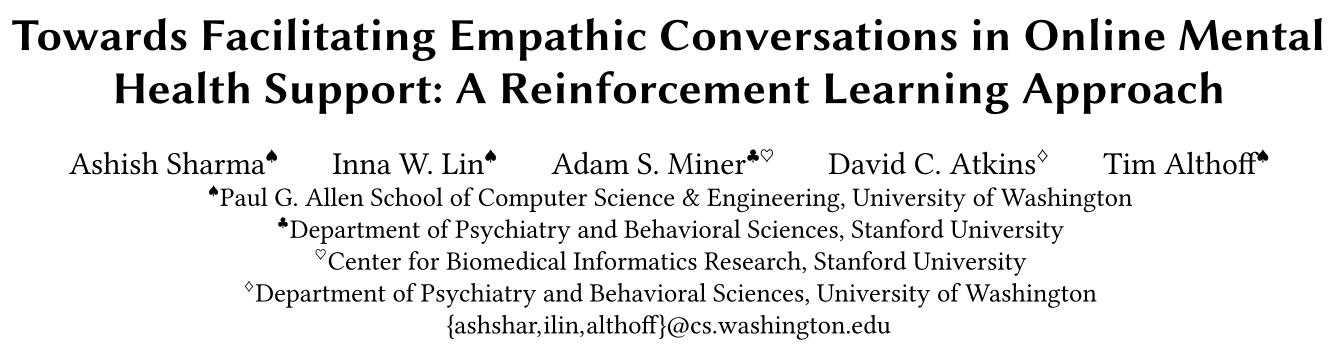 WWW_2021
https://github.com/behavioral-data/PARTNER
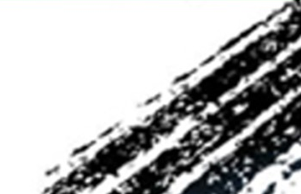 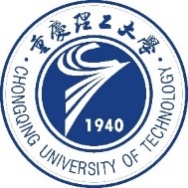 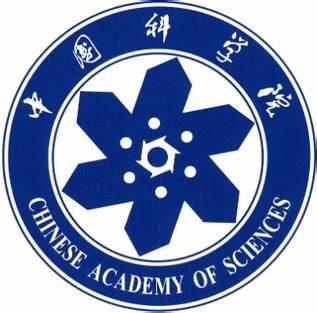 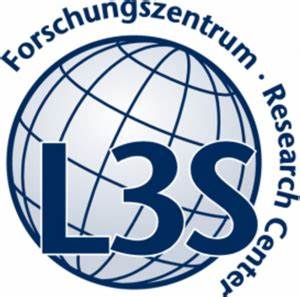 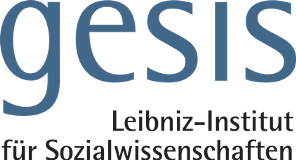 Hongyang Song
1
Outline
Motivation
Approach
Experiments
Conclusion
Motivation
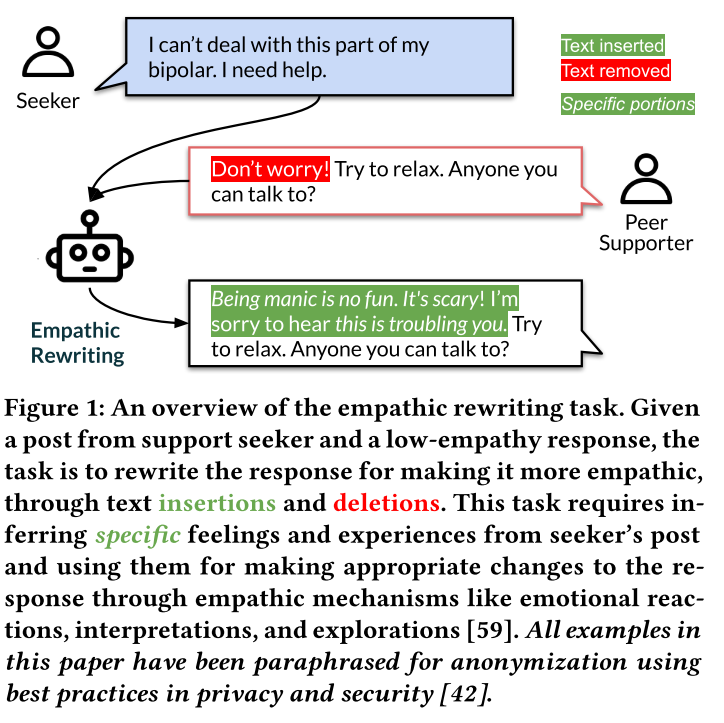 Approach
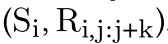 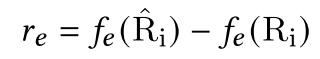 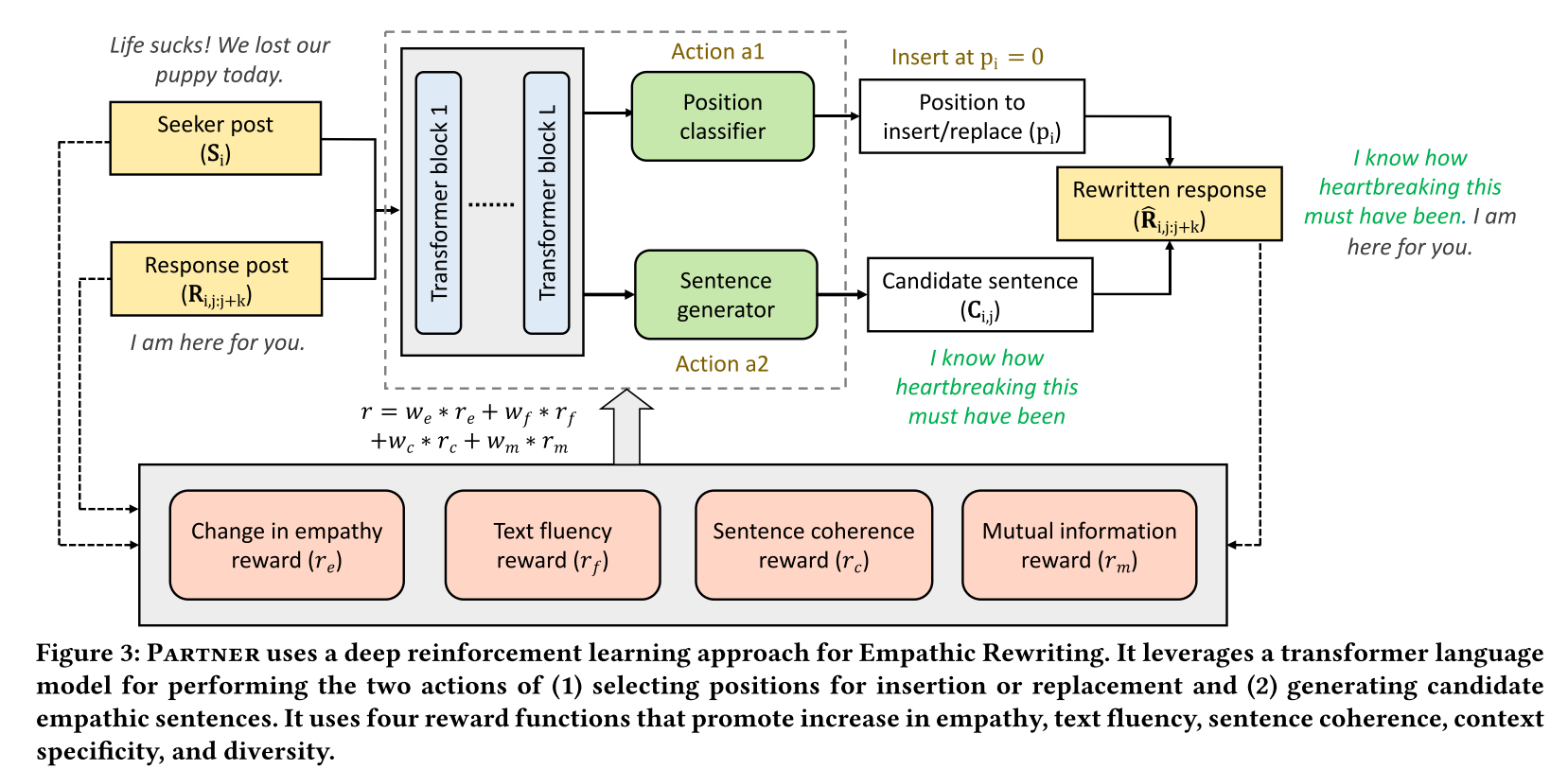 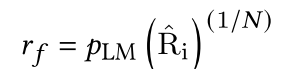 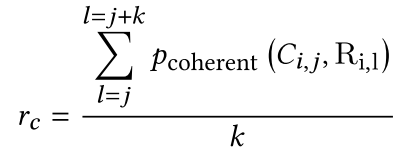 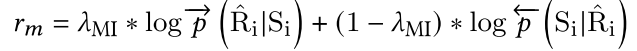 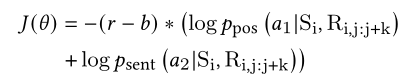 [Speaker Notes: 生活糟透了!今天我们的小狗丢了]
Approach
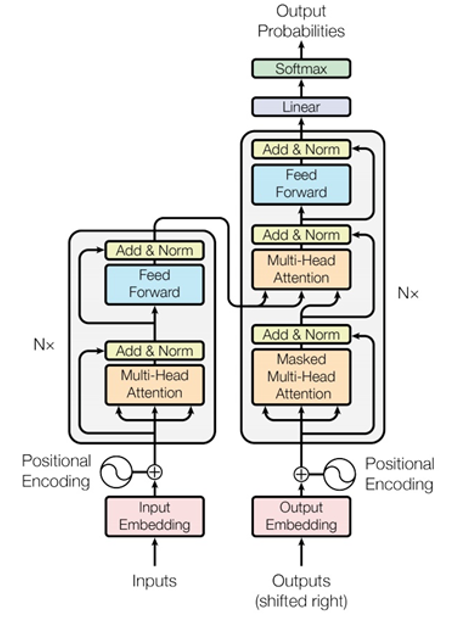 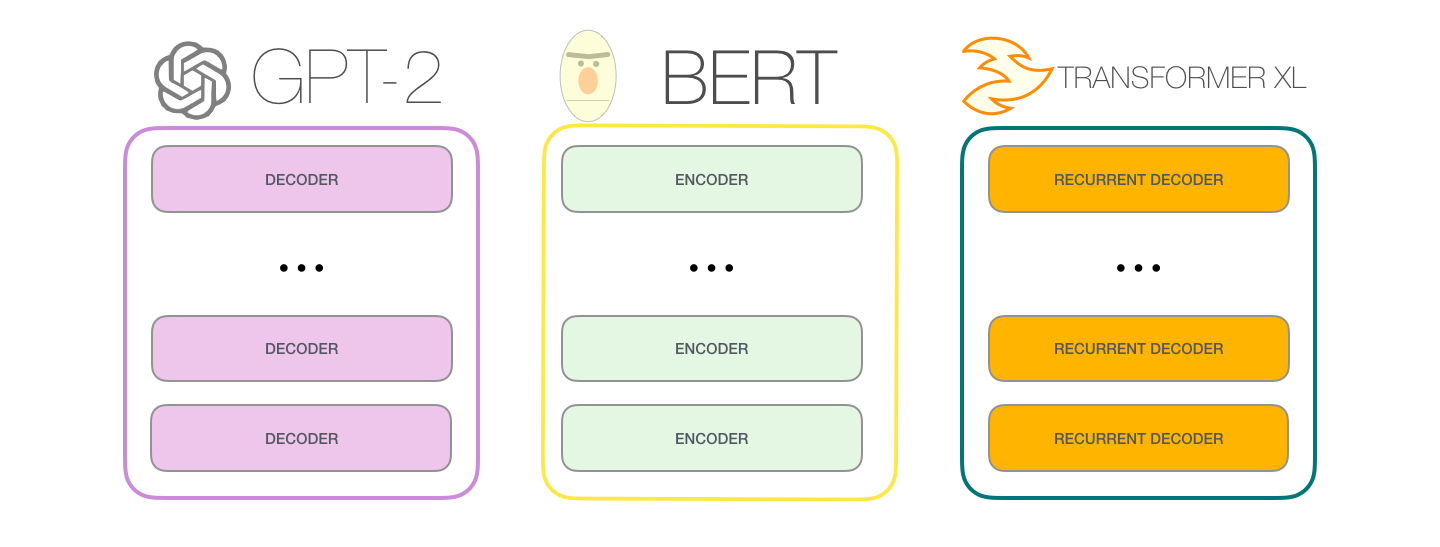 Approach
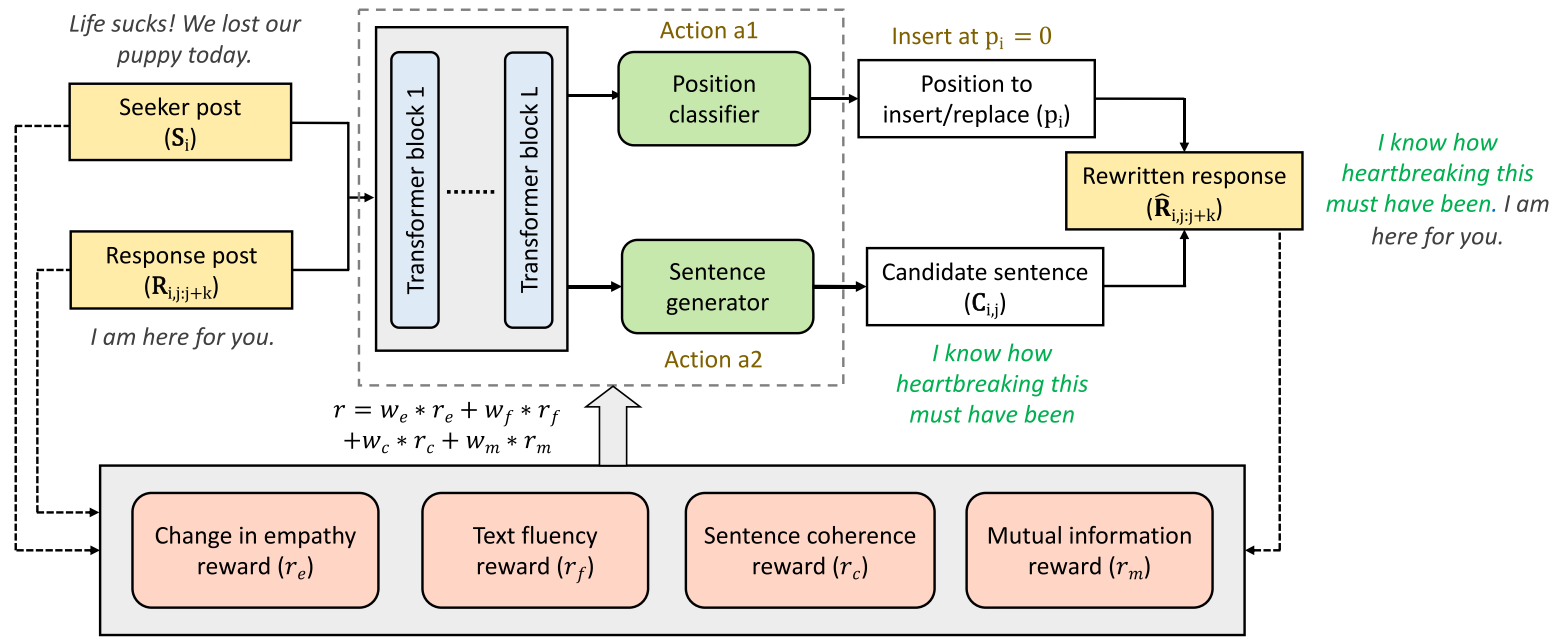 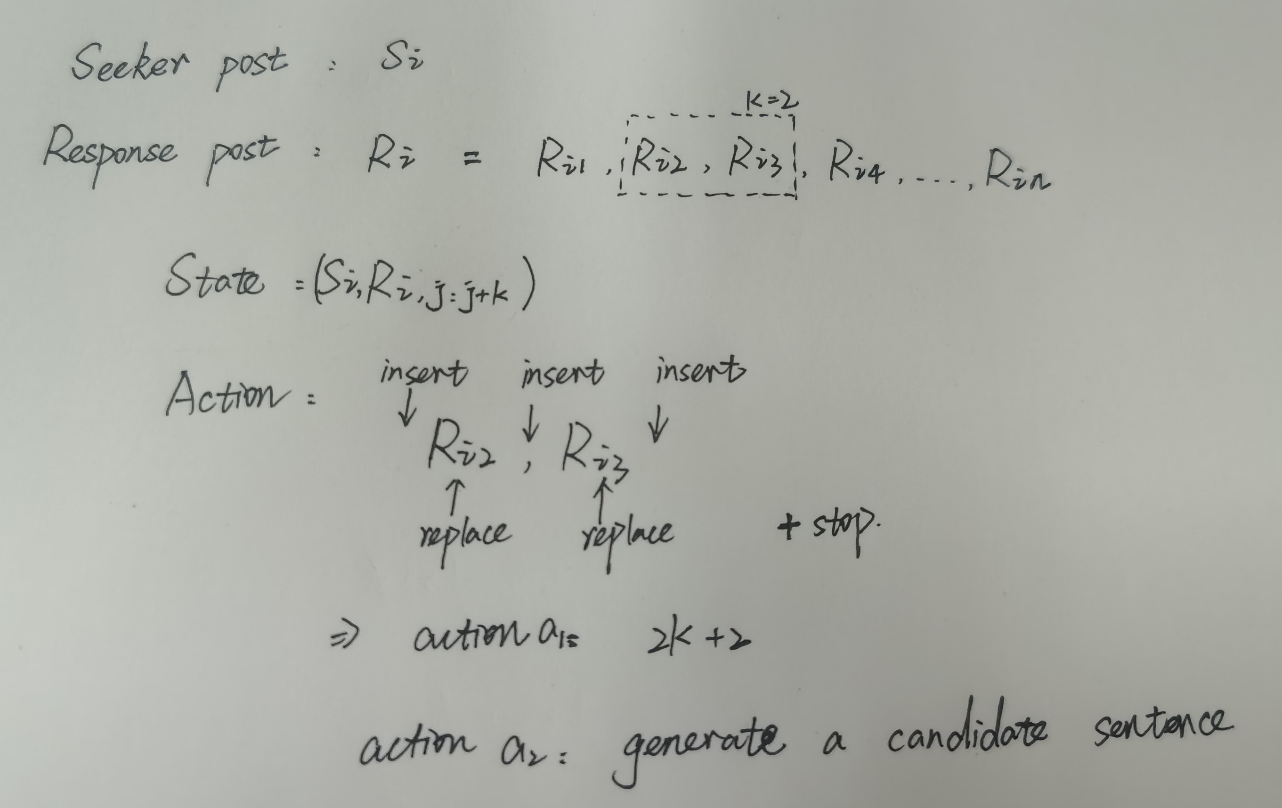 ICLR-2020_The curious case of neural text degeneration
Approach
EMNLP_2020_A Computational Approach to Understanding Empathy Expressed in Text-Based Mental Health Support
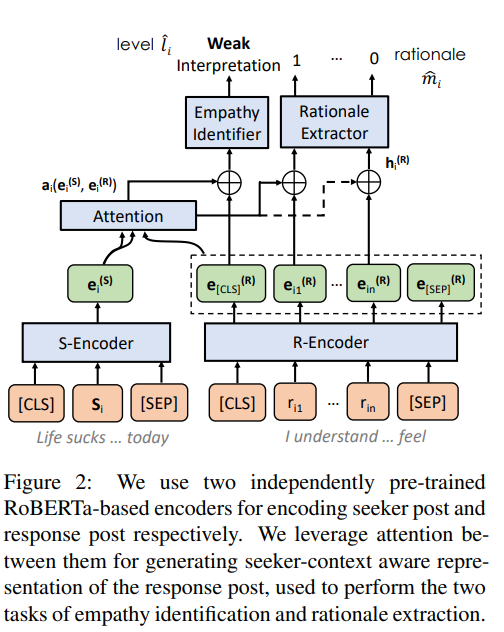 共情变化
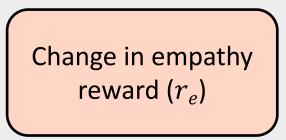 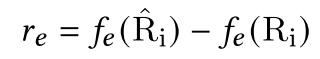 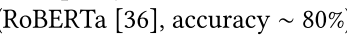 Approach
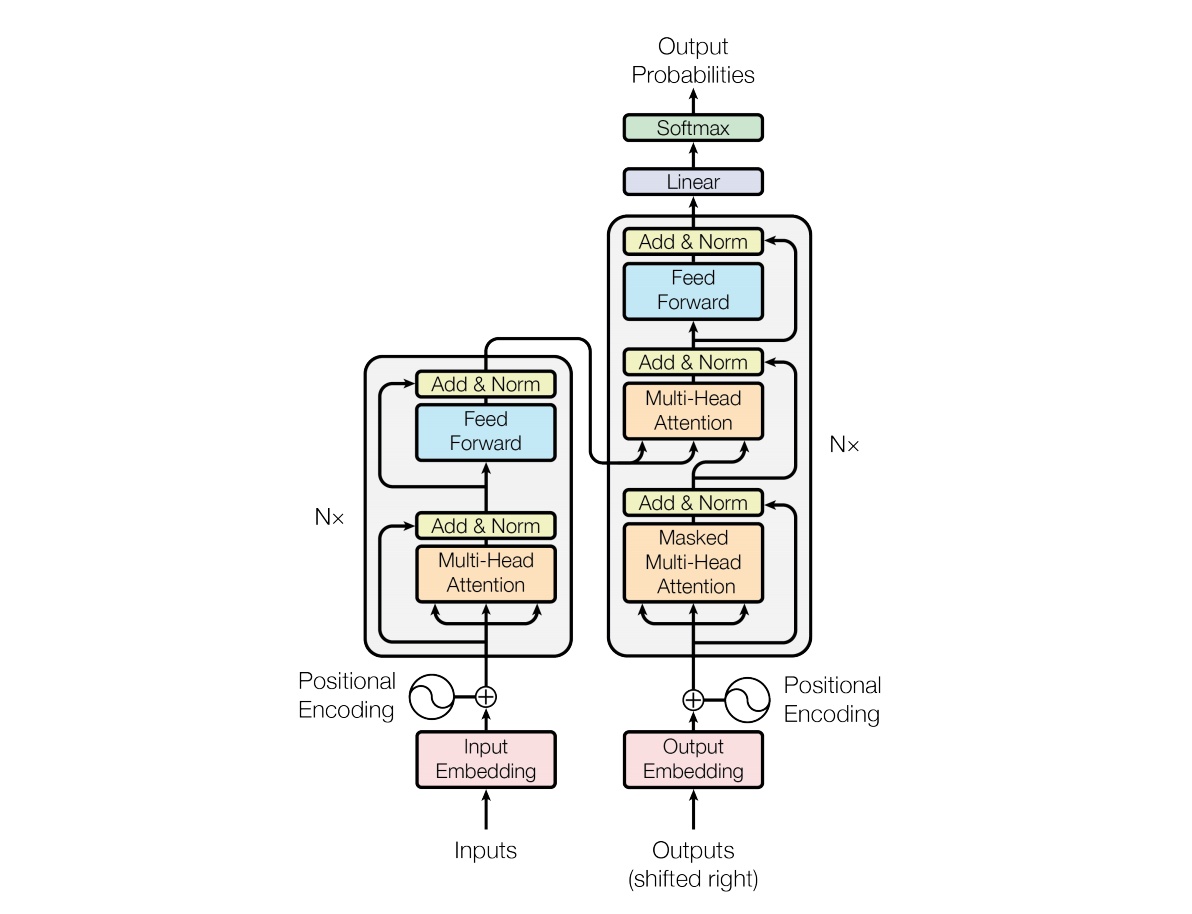 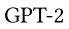 文本流利度
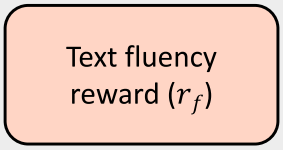 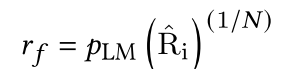 Approach
句子间连贯性
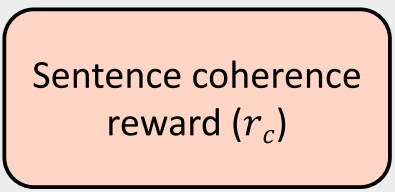 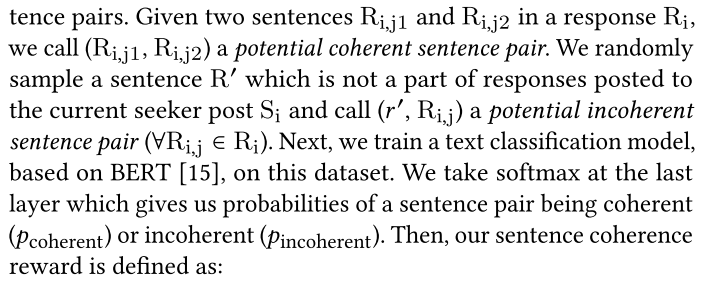 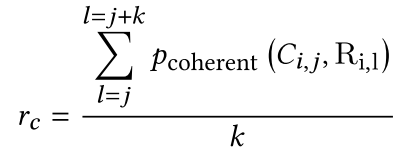 Approach
特异性和多样性的共同信息
“I understand how you feel”
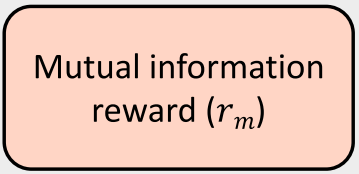 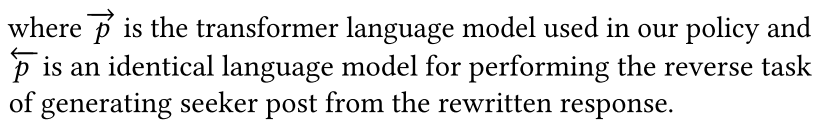 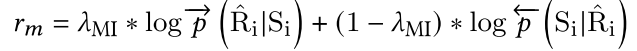 EMNLP_2016_Deep Reinforcement Learning for Dialogue Generation
[Speaker Notes: 句子的连贯性]
Experiments
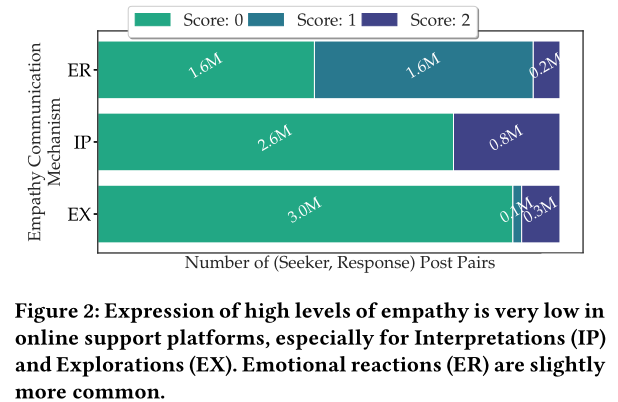 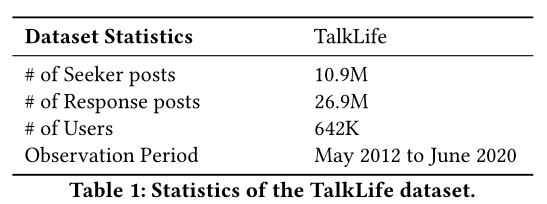 Emotional Reactions 
(expressing emotions such as warmth, compassion)
Interpretations 
(communicating an understanding of feelings and experiences)
Explorations 
(improving understanding of the seeker by exploring feelings and experiences)
EMNLP_2020_A Computational Approach to Understanding 
Empathy Expressed in Text-Based Mental Health Support
[Speaker Notes: 表达温暖、同情等情感
沟通对感觉和经历的理解
通过探索感受来增进对探索者的理解]
Distincts compute the number of distinct unigrams and bigrams respectively divided by the total number of tokens.
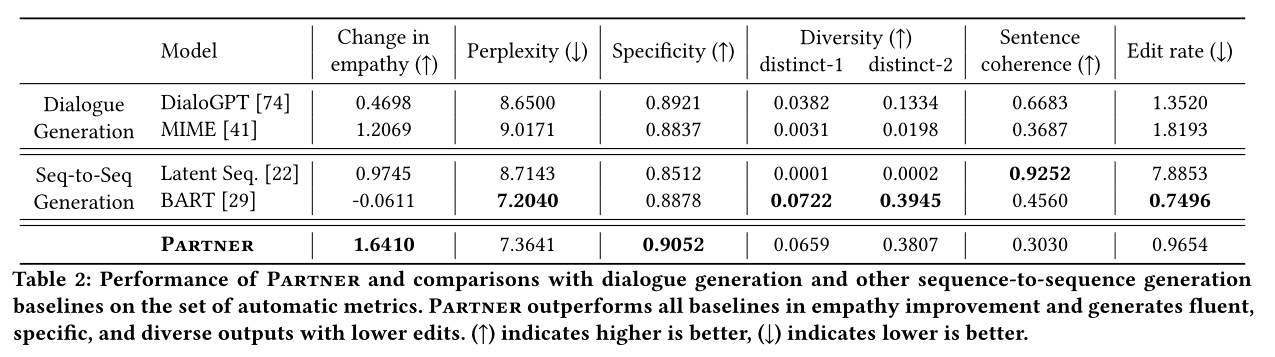 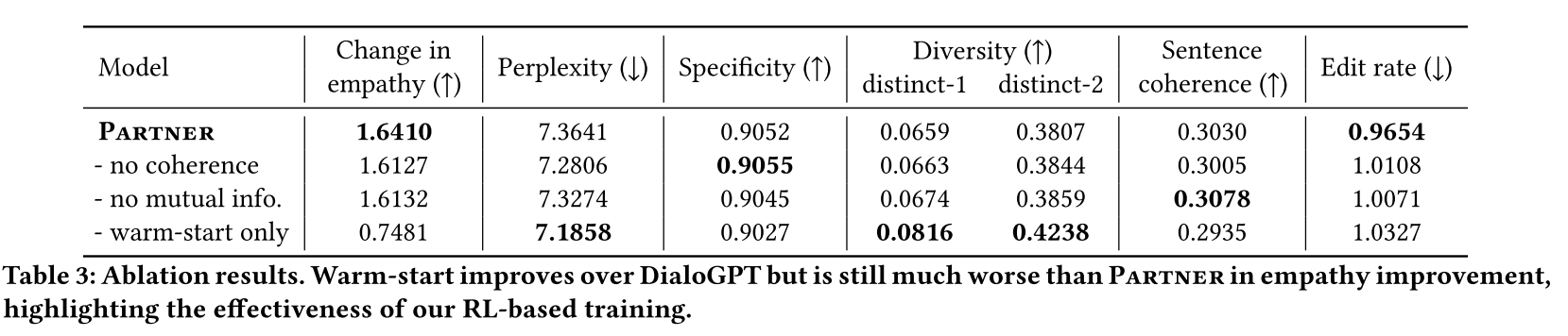 [Speaker Notes: Levenshtein distance]
Experiments
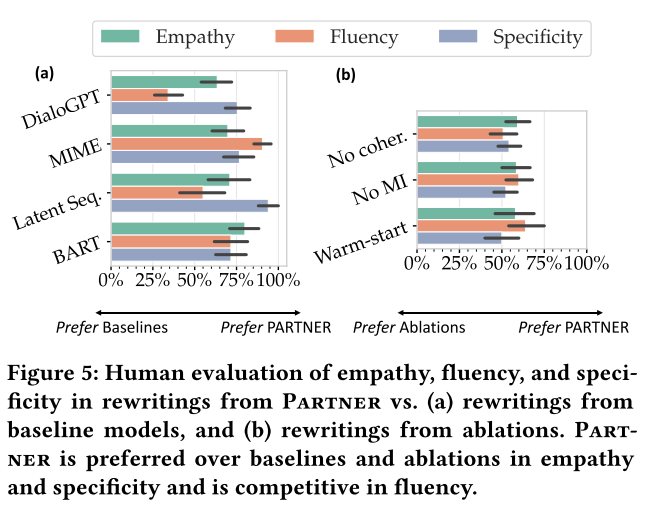 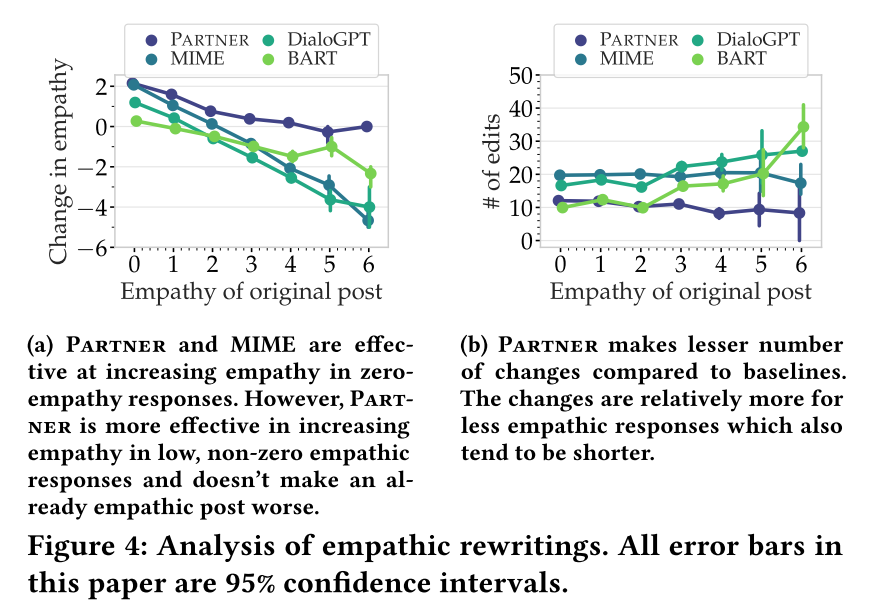 Experiments
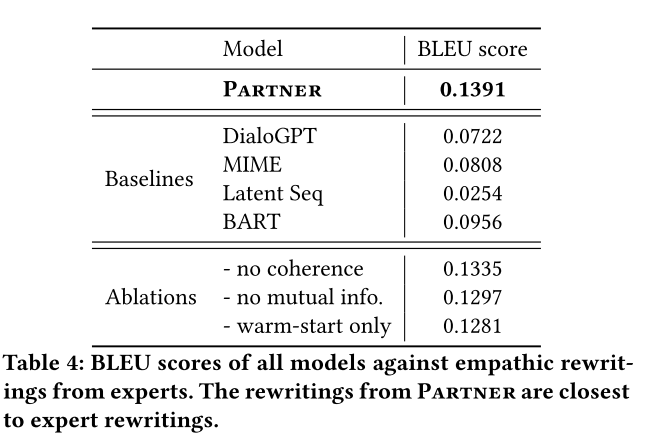 Experiments
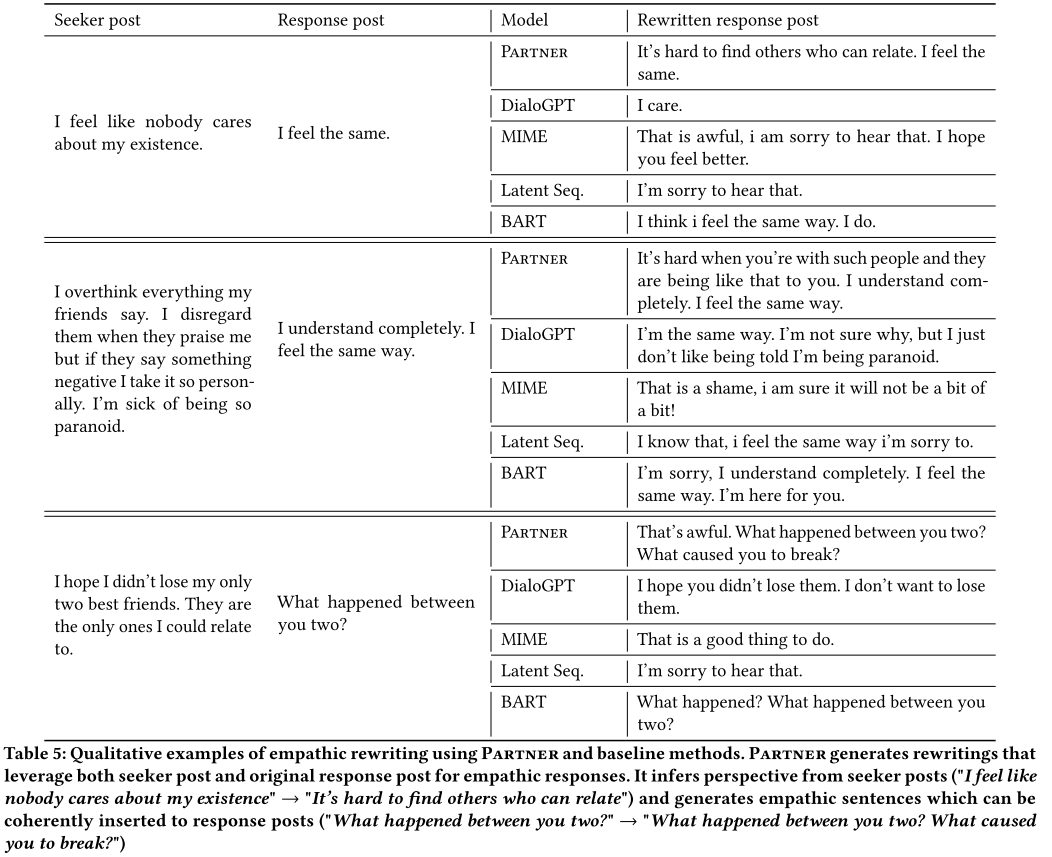 Thanks